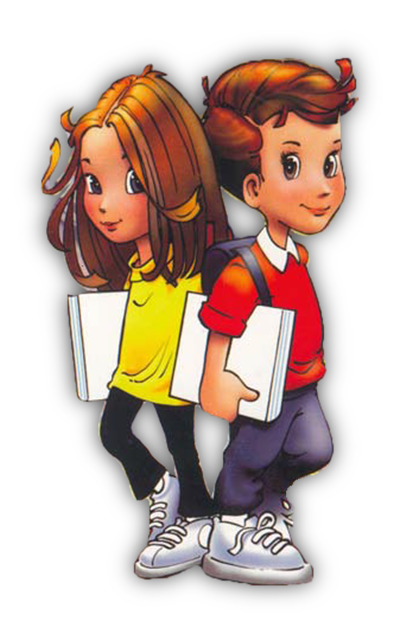 РАЗЛОМЦИ 3. РАЗРЕД
ДУПАЛО МИРЈАНА ОШ" КРАЉ ПЕТАР II КАРАЂОРЂЕВИЋ"
бројилац
(број издвојених делова)
1
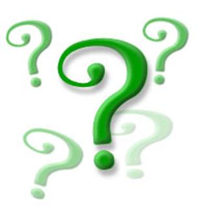 разломачка црта
7
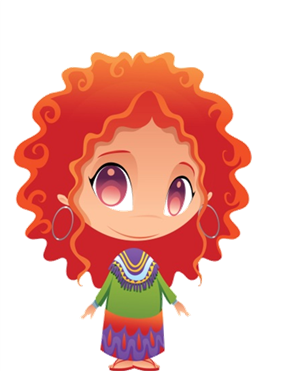 Не заборавите:
именилац
(број једнаких делова на које је подељено једно цело)
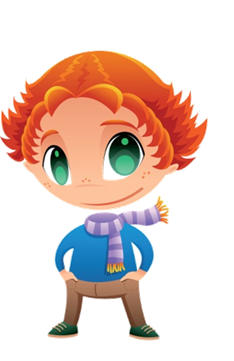 ДУПАЛО МИРЈАНА ОШ" КРАЉ ПЕТАР II КАРАЂОРЂЕВИЋ"
Један цео круг ћу 
поделити на 7 једнаких 
делова.
TAKO JE!
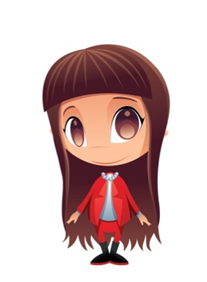 ЈЕДНО ЦЕЛО
Овај круг је подељен на 7
једнаких делова. ЈЕДНО ЦЕЛО
ИМА 7 СЕДМИНА.
ЈЕДНА
СЕДМИНА
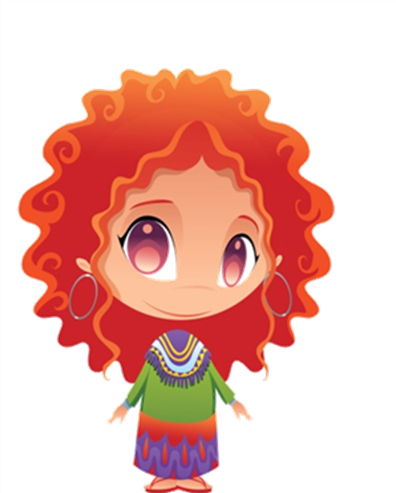 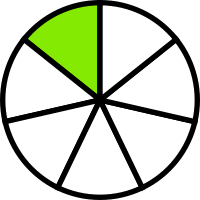 ДУПАЛО МИРЈАНА ОШ" КРАЉ ПЕТАР II КАРАЂОРЂЕВИЋ"
Седмина се добија када се једно цело подели на 7 једнаких  делова.
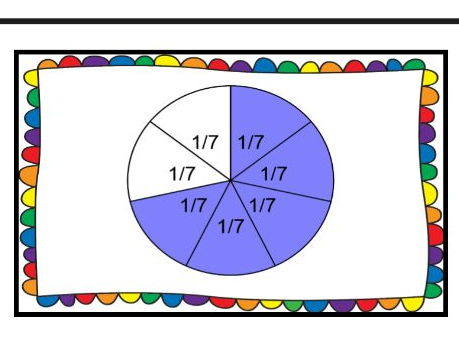 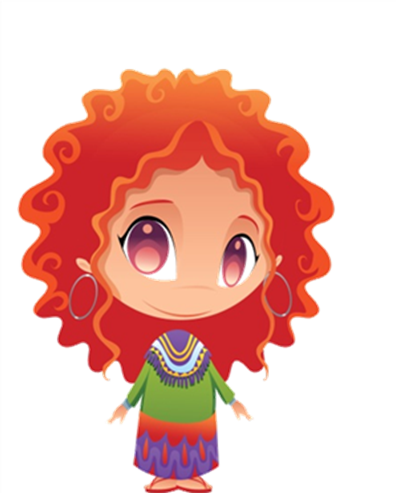 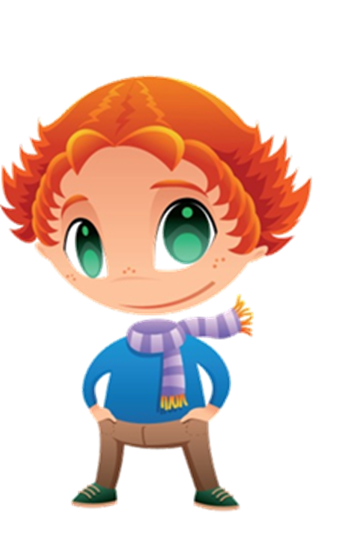 Седмина броја 70 је 10 јер је 70 : 7 = 10
ДУПАЛО МИРЈАНА ОШ" КРАЉ ПЕТАР II КАРАЂОРЂЕВИЋ"
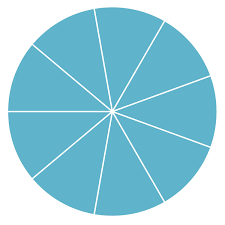 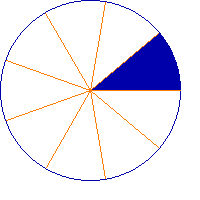 ЈЕДНО ЦЕЛО
Овај круг ћу поделити на
9 једнаких делова.
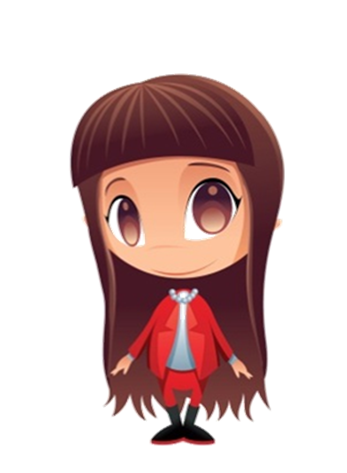 ЈЕДНА
ДЕВЕТИНА
ДУПАЛО МИРЈАНА ОШ" КРАЉ ПЕТАР II КАРАЂОРЂЕВИЋ"
Колико динара ћу платити једну деветину пице, ако цела пица кошта 900 динара?
Деветина се добија када се једно цело подели на 9 једнаких делова.
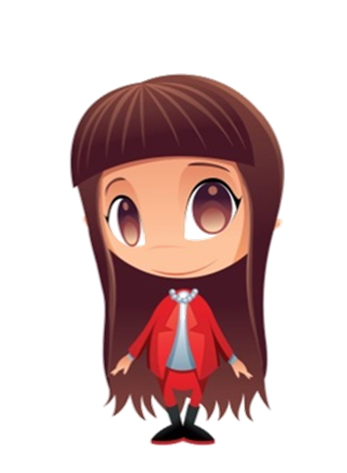 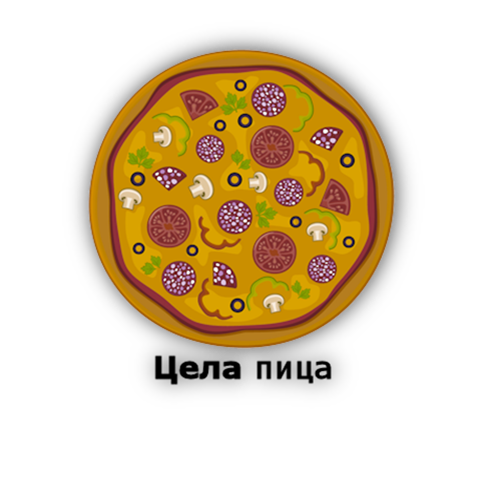 Цела пица кошта 900 динара. Једна цела пица има 9 деветина. 
900 : 9 = 100 Милица је једну деветину пице платила 100 динара.
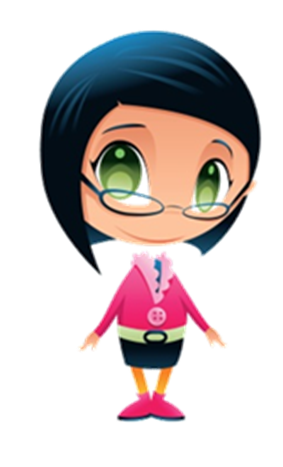 ДУПАЛО МИРЈАНА ОШ" КРАЉ ПЕТАР II КАРАЂОРЂЕВИЋ"
ДОМАЋИ ЗАДАТАК
РАДНА СВЕСКА 98. СТРАНА
1, 2, 3, И 4. ЗАДАТАК.
ХВАЛА НА ПАЖЊИ!!!!
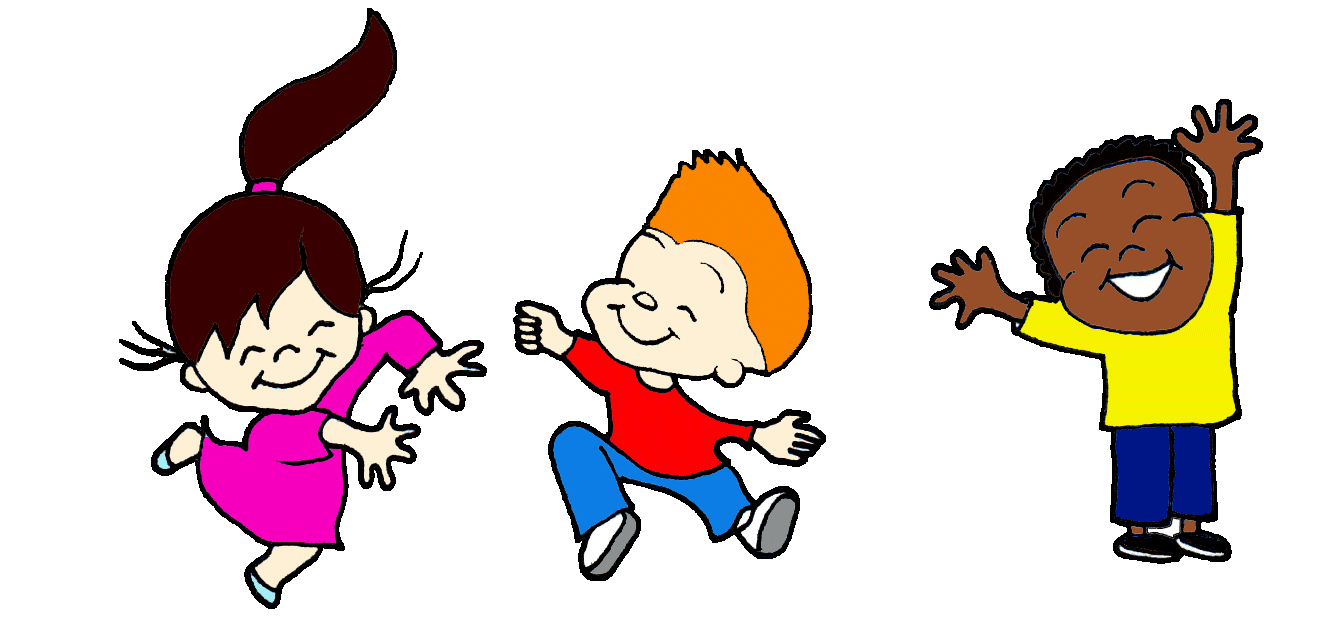 ИЗВОР СЛИКА И ИДЕЈА: ИНТЕРНЕТ И ППТ Биљана Веселиновић
ОШ „Смех и суза“
Алексинац